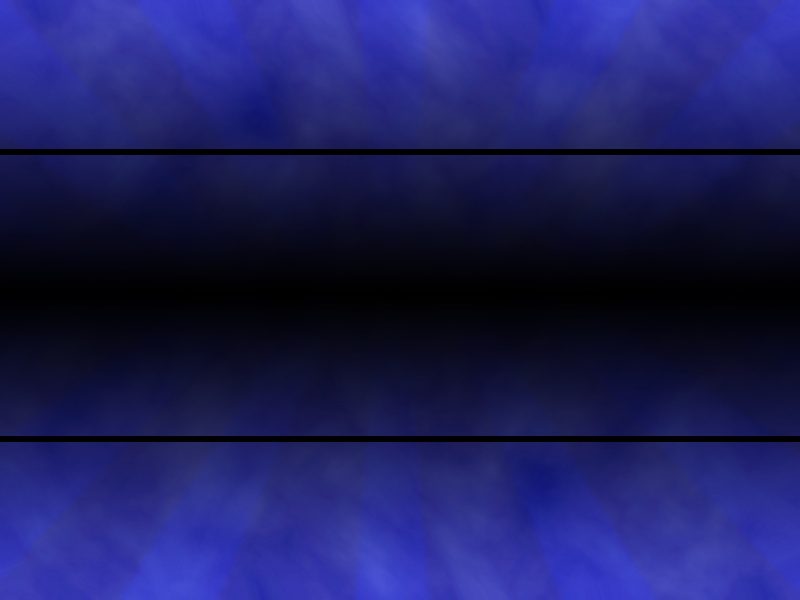 For we walk by faith, not by sight.
We are confident, yes, well pleased rather to be absent from the body and to be present with the Lord.
Therefore we make it our aim, whether present or absent, to be well pleasing to Him.
For we must all appear before the judgment seat of Christ, that each one may receive the things done in the body, according to what he has done, whether good or bad.
Knowing, therefore, the terror of the Lord, we persuade men; but we are well known to God, and I also trust are well known in your consciences.
2 Corinthians 5:7-11
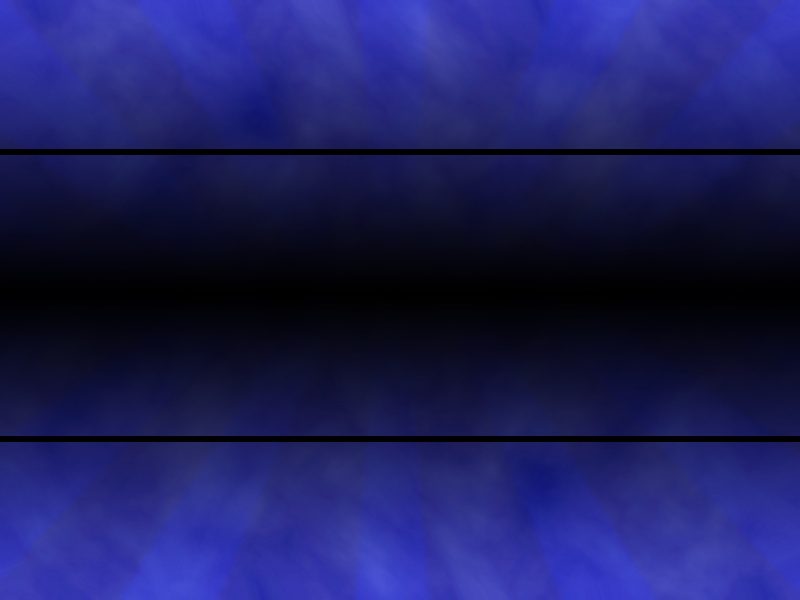 The Strangest
In The Bible
WALK
For we walk by faith, not by sight.
2 Corinthians 5:7 

Jesus said… "With men it is impossible, but not with God; for with God all things are possible."
Mark 10:27
Walking On The Water With Jesus
Matthew 14:22-32
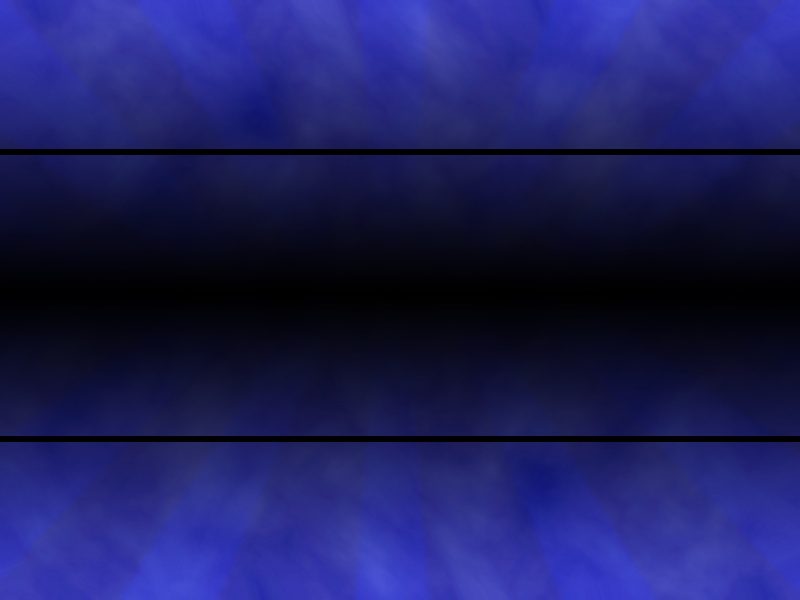 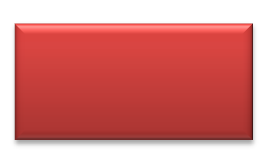 RISK
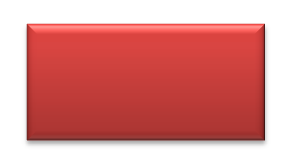 FEAR
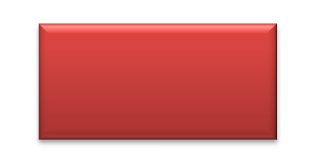 FAITH
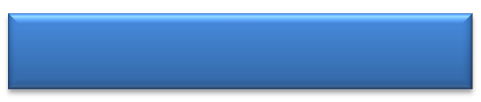 Matthew 14:22-32
The Strangest
In The Bible
WALK
The walk involves…
Walking On The Water With Jesus
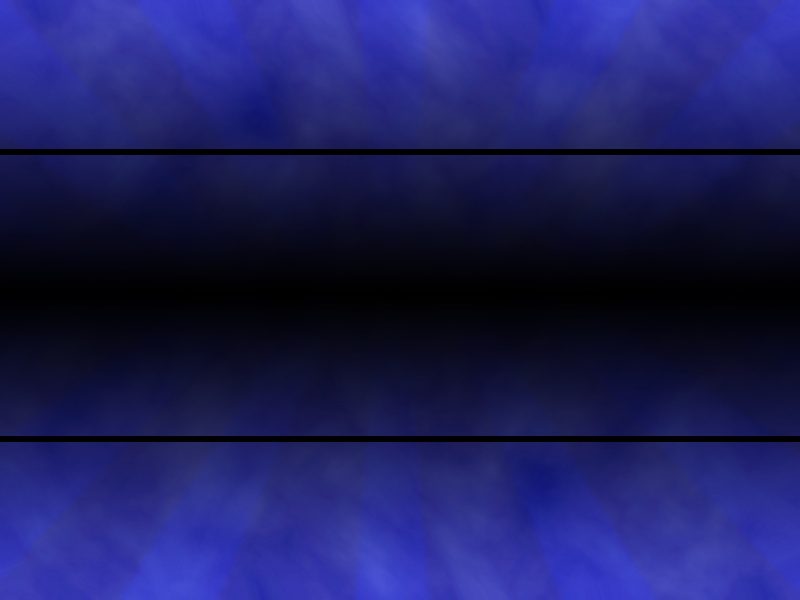 The Strangest
In The Bible
WALK
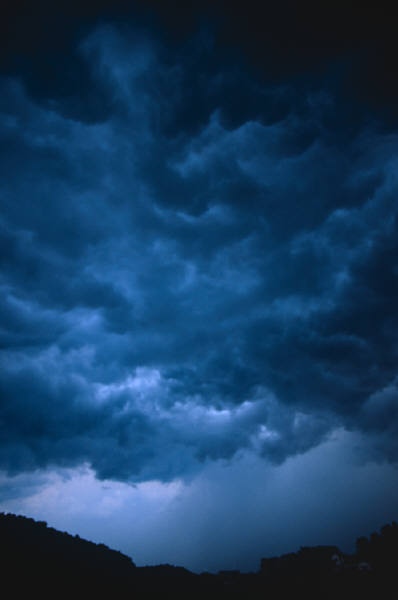 If you want to walk on water…
you have to get out of the boat
  you should expect problems
  accept fear as the price of growth
  you will connect with the Lord
Walking On The Water With Jesus
Matthew 14:22-32
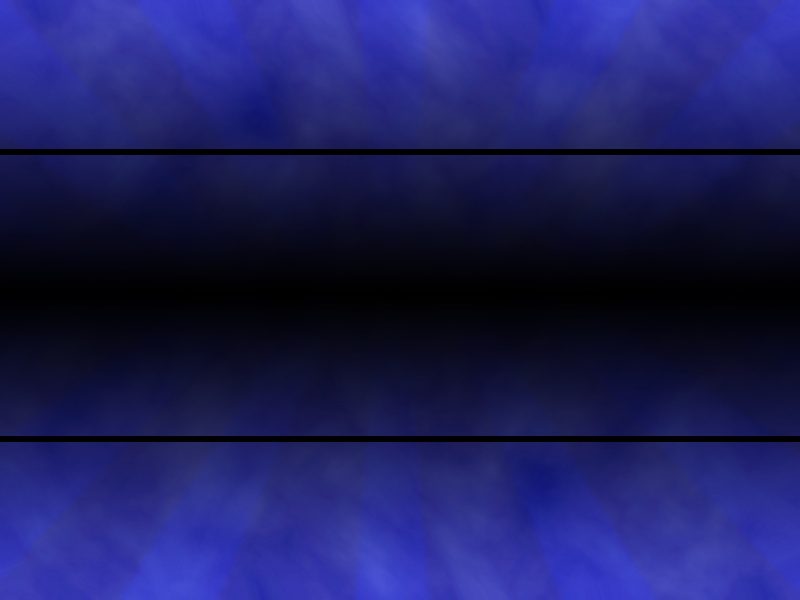 For we walk by faith, not by sight.
We are confident, yes, well pleased rather to be absent from the body and to be present with the Lord.
Therefore we make it our aim, whether present or absent, to be well pleasing to Him.
For we must all appear before the judgment seat of Christ, that each one may receive the things done in the body, according to what he has done, whether good or bad.
Knowing, therefore, the terror of the Lord, we persuade men; but we are well known to God, and I also trust are well known in your consciences.
2 Corinthians 5:7-11